ZESPÓŁ SZKÓŁ
TRANSPORTOWO - MECHATRONICZNYCH
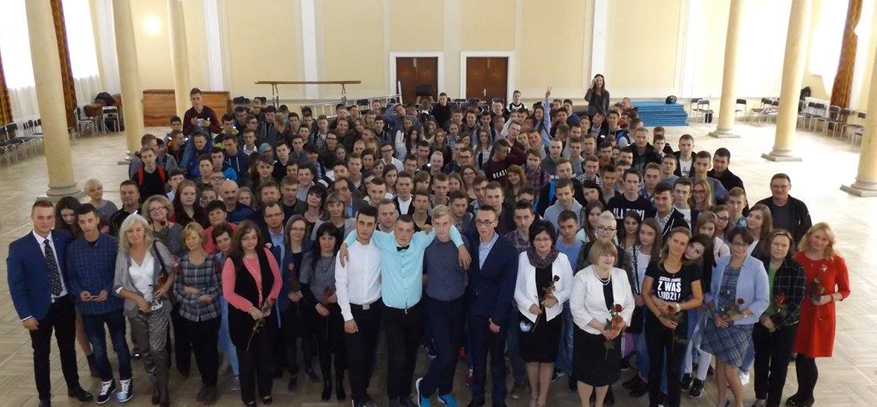 10 lat ZSTM
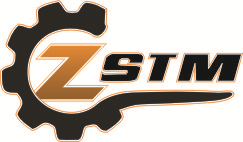 Zespół Szkół Transportowo – Mechatronicznych to szkoła, która kształci młodzież w wielu atrakcyjnych zawodach, a jej absolwenci  poszukiwani są na rynku pracy. Placówka powstała  po połączeniu dwóch szkół cieszących się renomą tj. Technicznych Zakładów Naukowych oraz Technikum Kolejowego.
Budynek szkoły
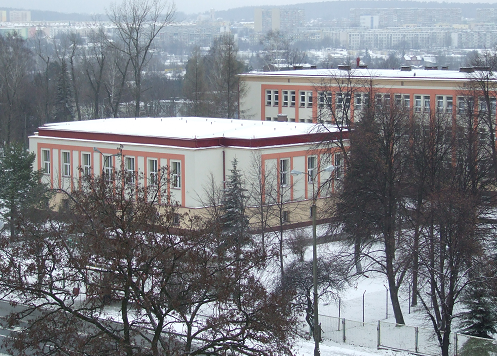 Nadanie imienia
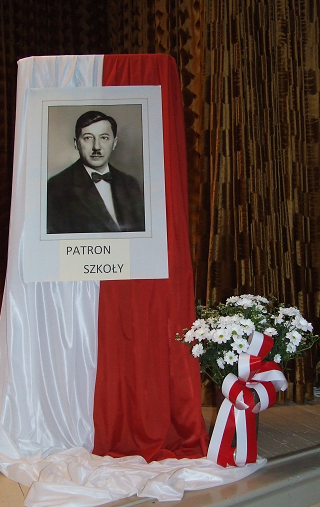 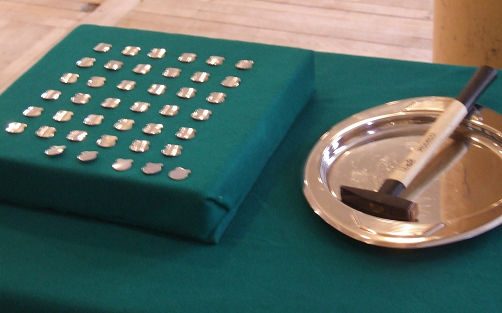 Nowo powstała szkoła przyjęła
imię inż. Eugeniusza Kwiatkowskiego.
Poświęcenie sztandaru
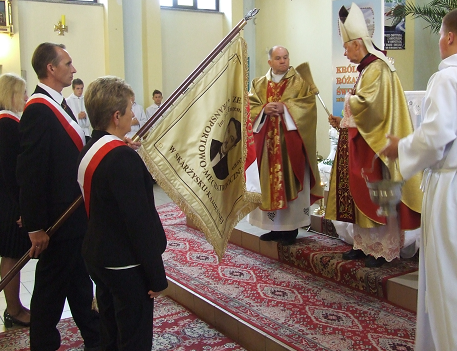 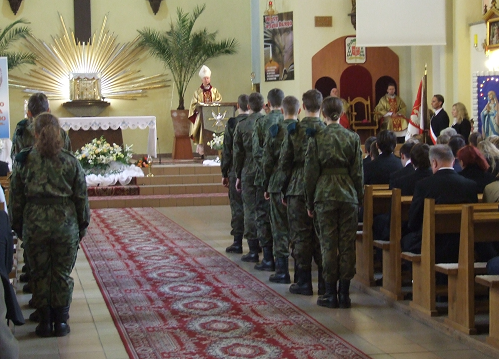 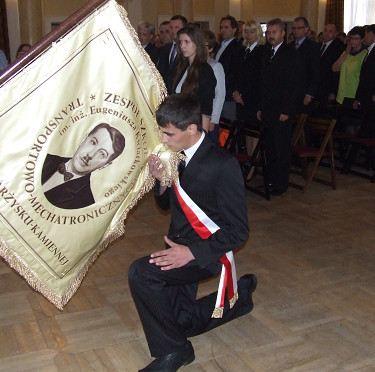 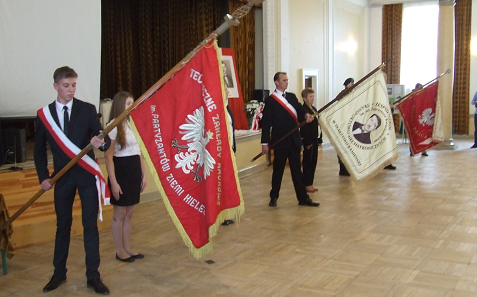 Dzięki szeroko zakrojonej współpracy z wieloma zakładami pracy uczniowie ZSTM od ponad 10 lat  pobierają stypendia fundowane w kwocie od 300 do 500 zł miesięcznie.
Pracodawcy
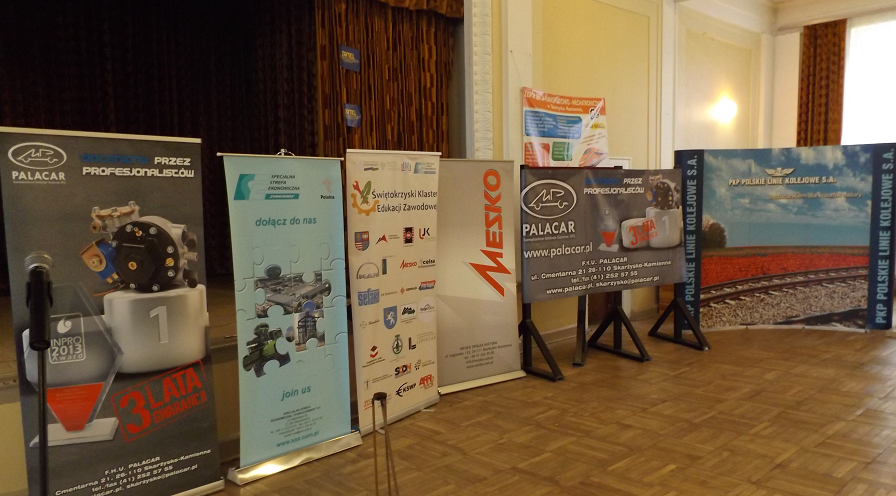 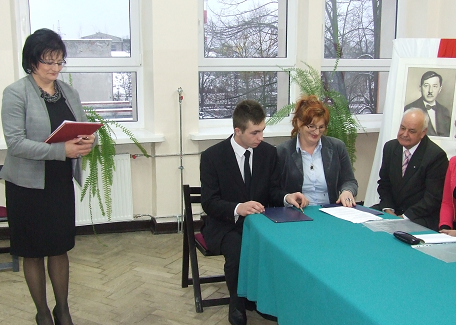 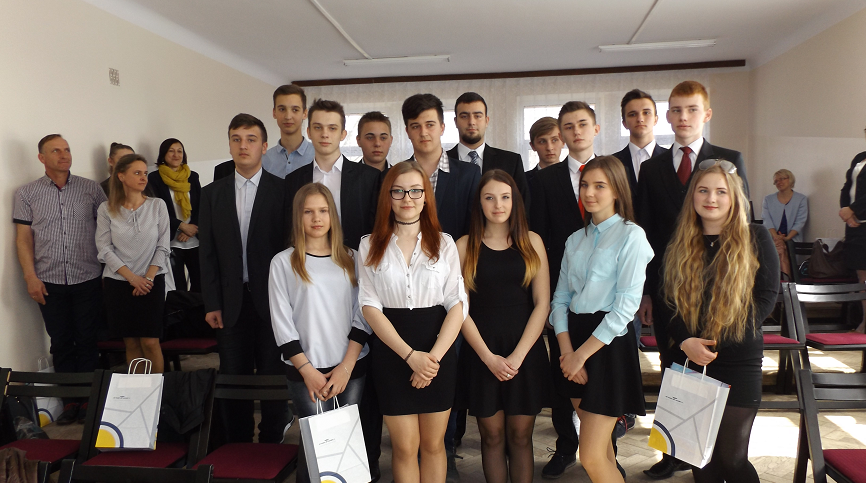 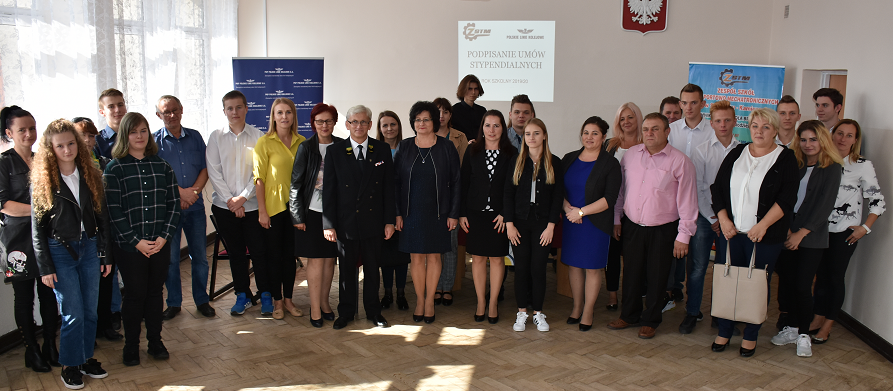 Stypendyści
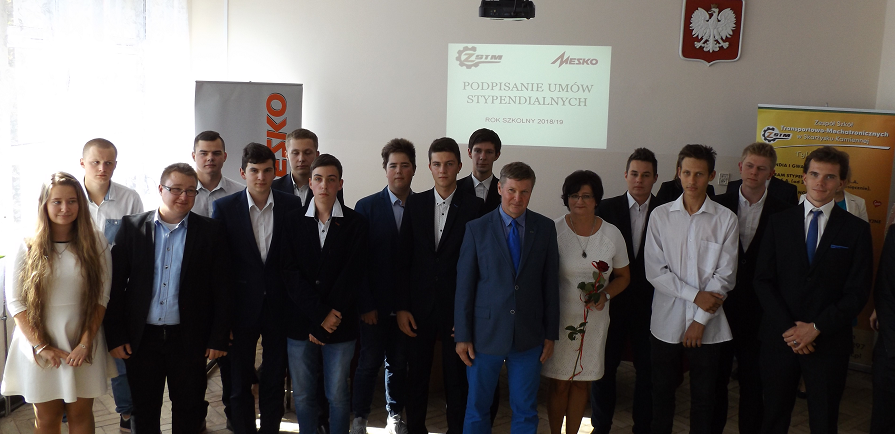 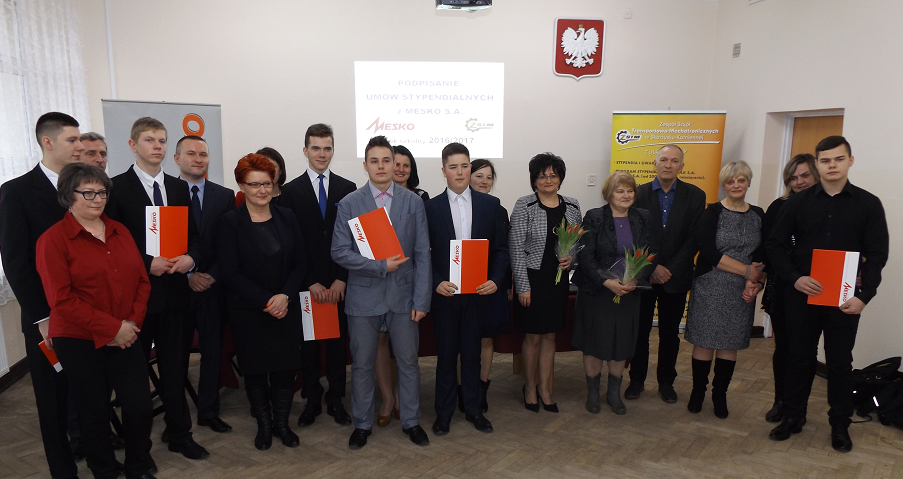 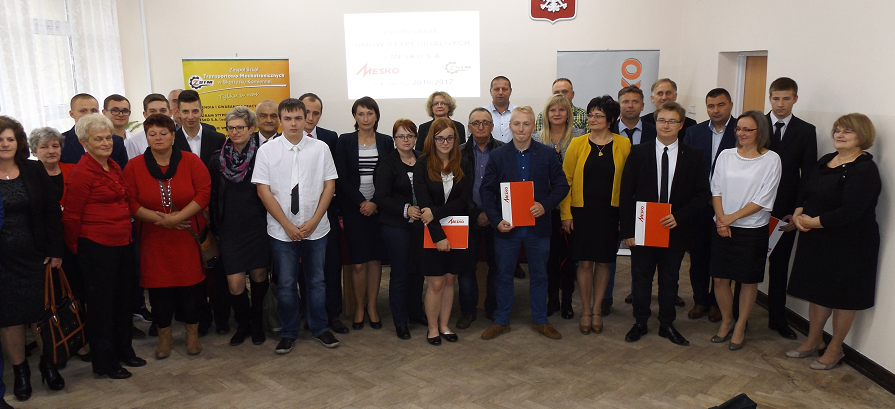 W ramach programu Erazmus+ uczniowie wyjeżdżają na praktyki zagraniczne, między innymi do Wiednia, Barcelony, Budapesztu 
i Mediolanu. Sukcesywnie podnosimy poziom kształcenia w naszej placówce, co zostało docenione poprzez wyróżnienia takie jak: Szkoła Zawodowa Najwyższej Jakości czy Orły Edukacji.
Budapeszt
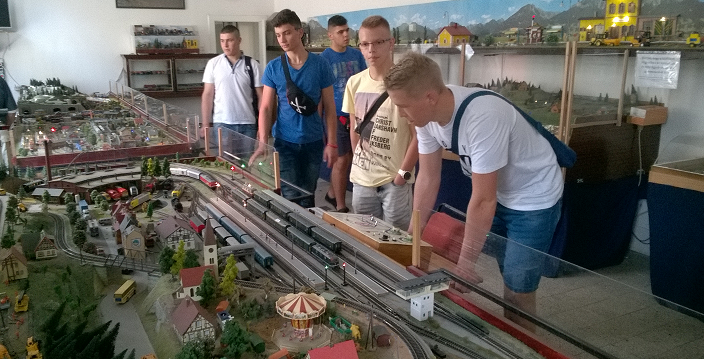 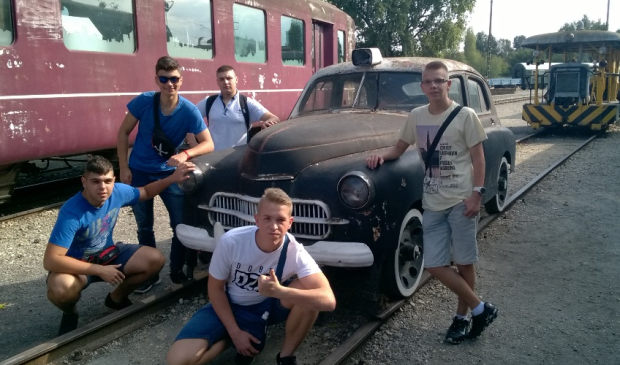 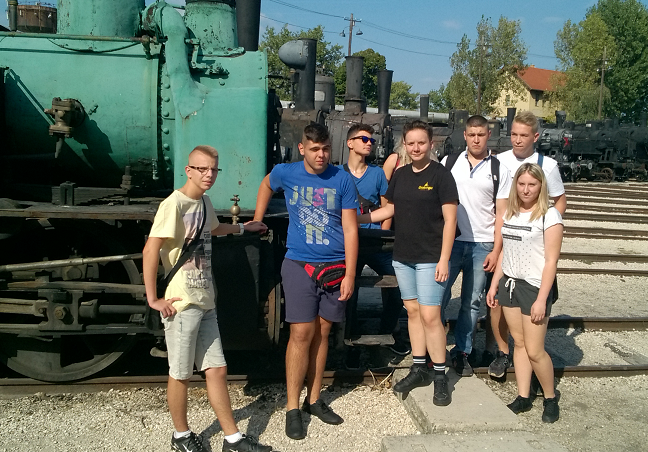 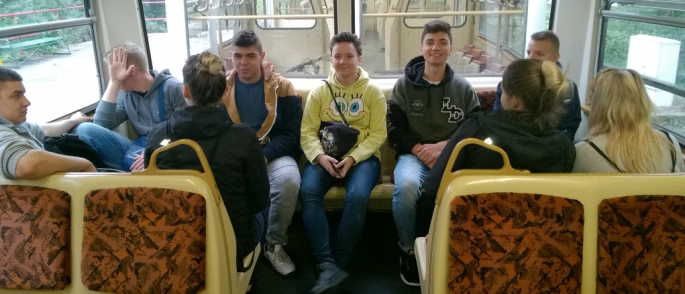 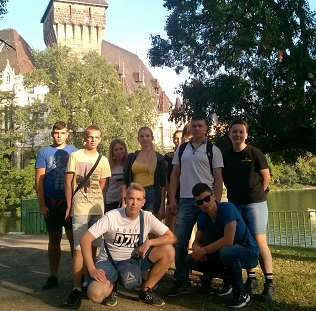 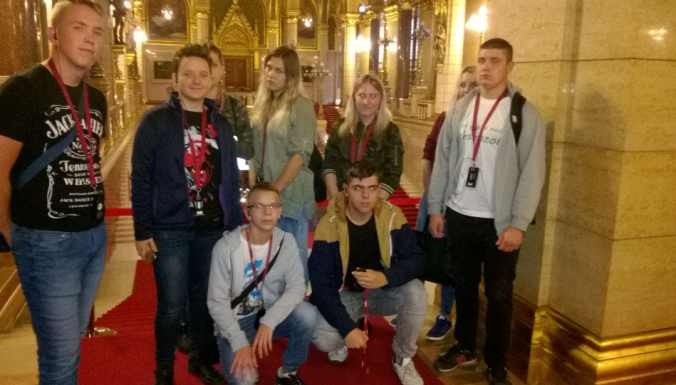 Wiedeń
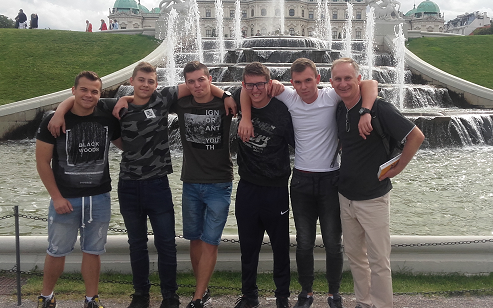 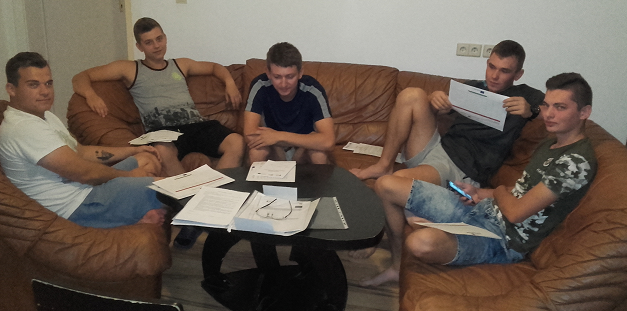 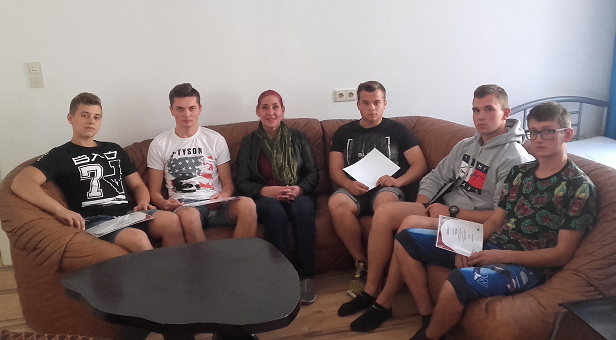 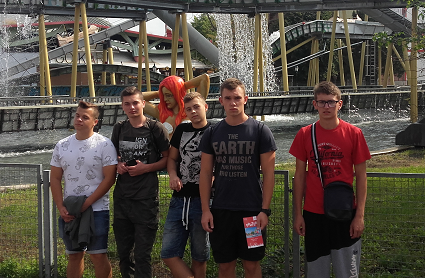 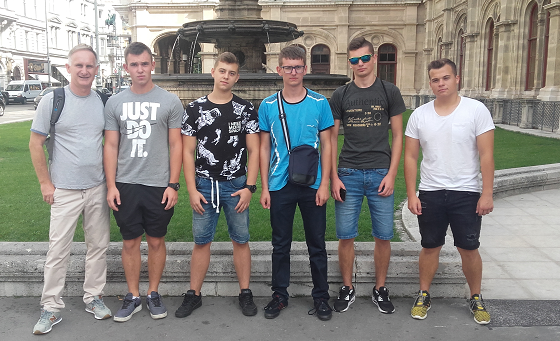 Mediolan
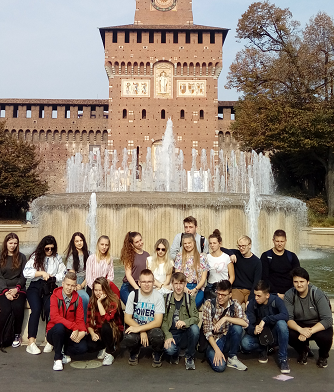 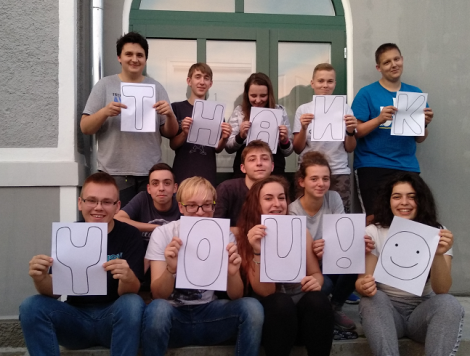 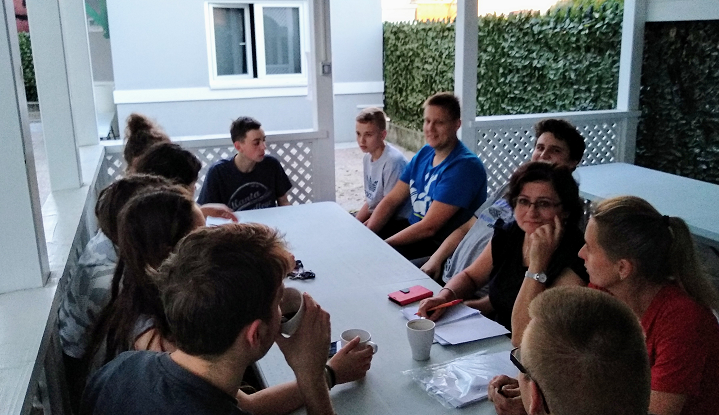 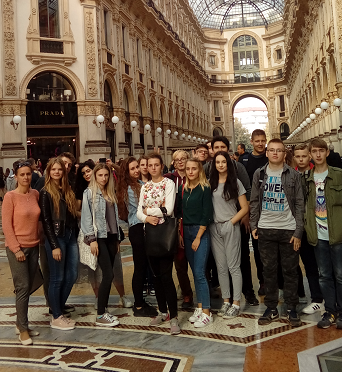 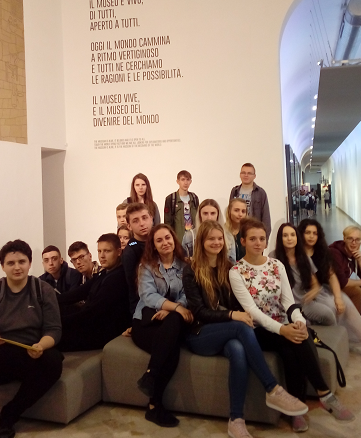 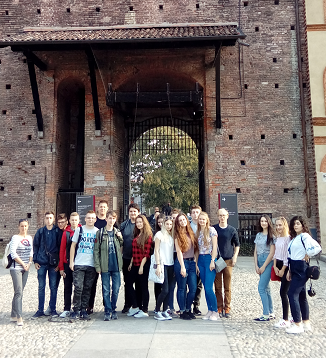 Lubimy spędzać czas razem i robimy to bardzo często.
Mikołajki, wigilia, spartakiada, złaz pierwszoklasisty czy 
andrzejki to tylko ważniejsze imprezy, które organizujemy 
wspólnie i zawsze chętnie w nich uczestniczymy.
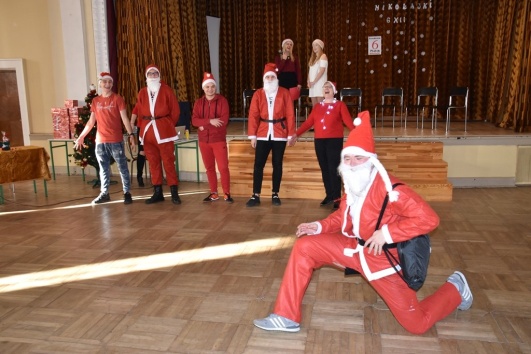 Mikołajki
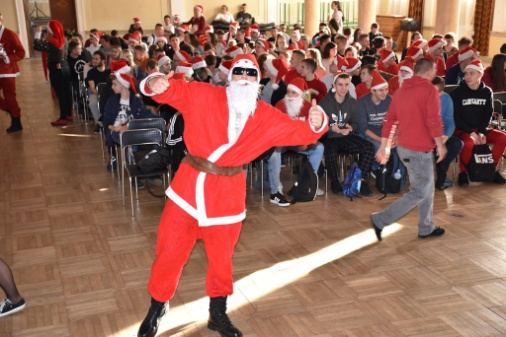 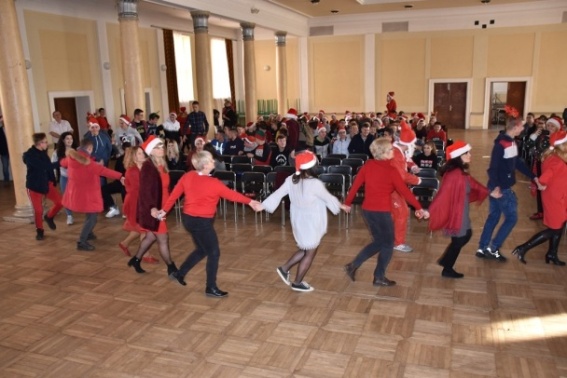 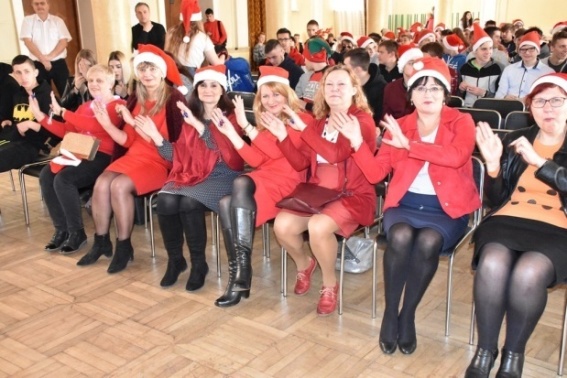 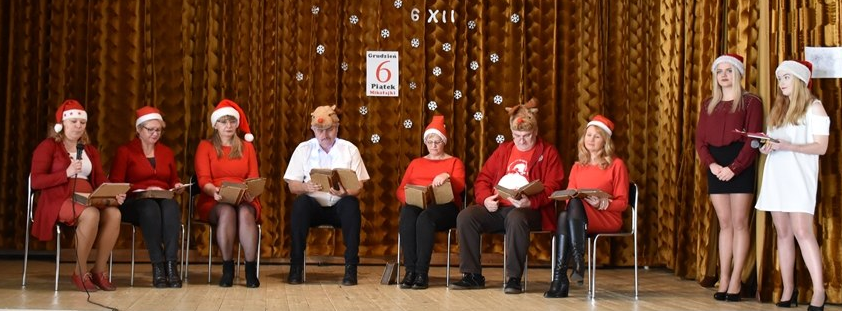 Nasze wigilie
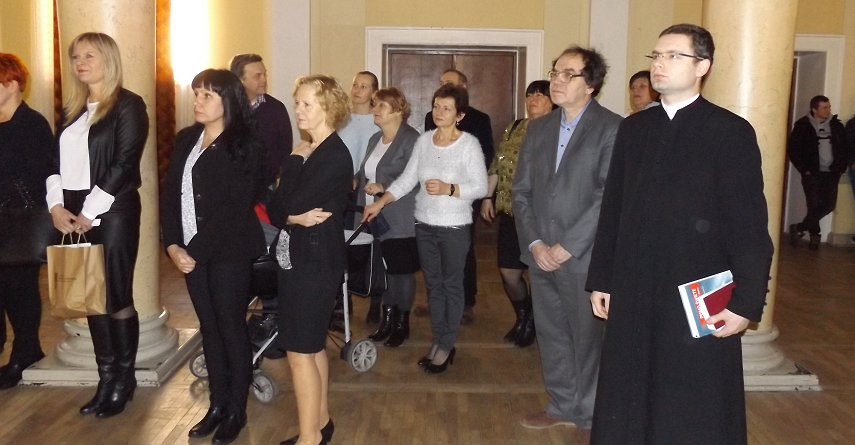 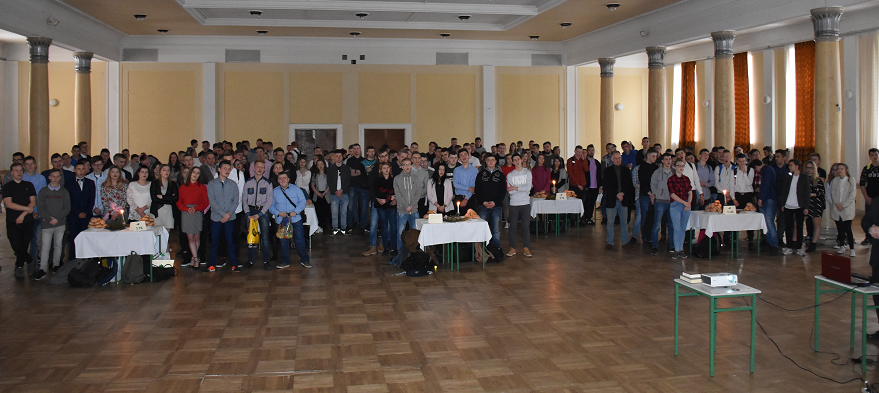 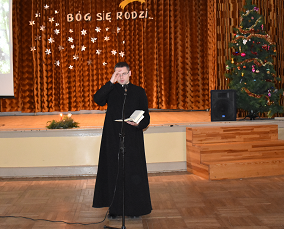 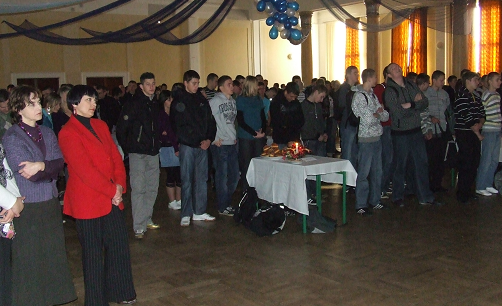 Nasze wigilie
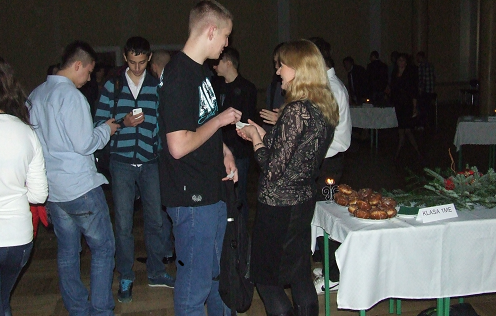 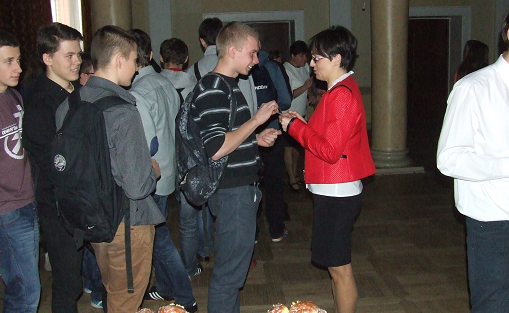 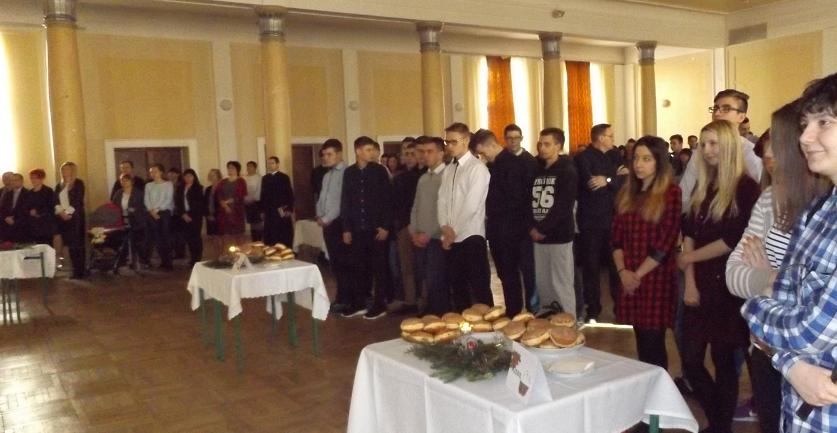 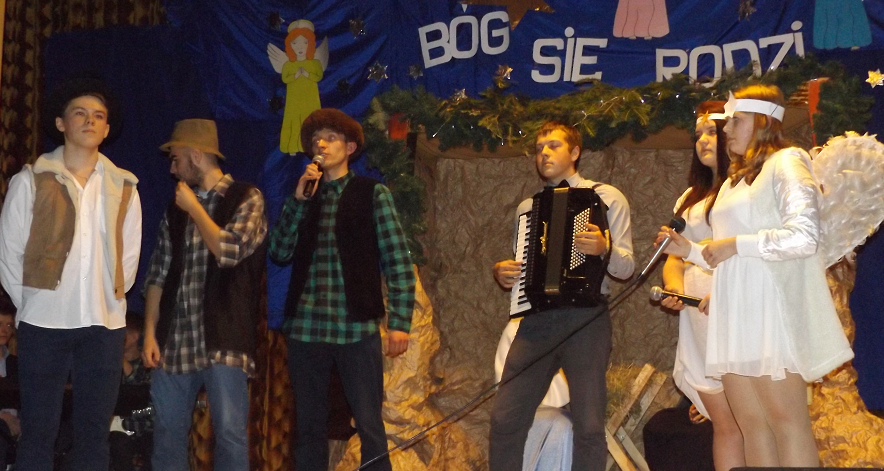 Spartakiada
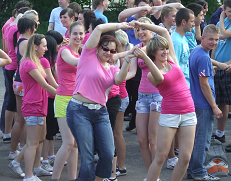 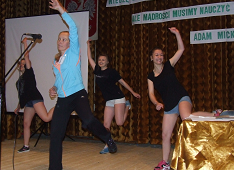 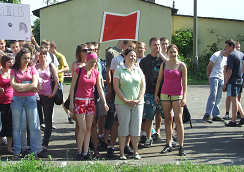 Spartakiada
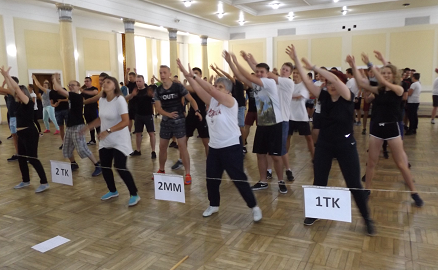 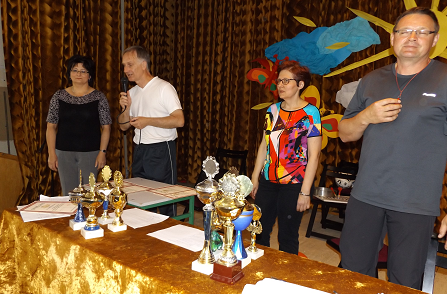 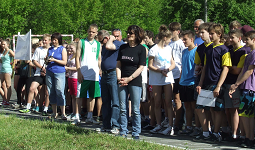 Złaz pierwszoklasisty
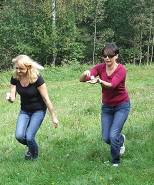 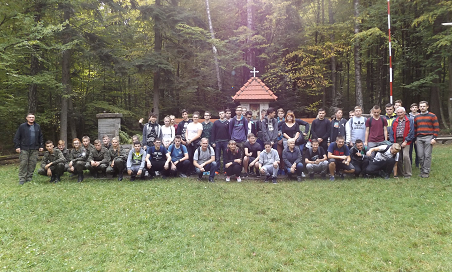 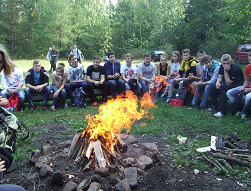 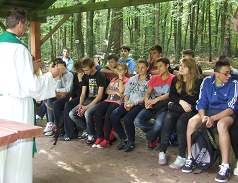 Złaz pierwszoklasisty
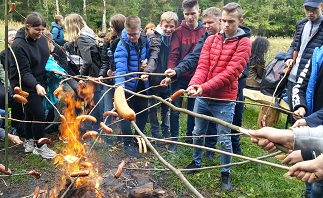 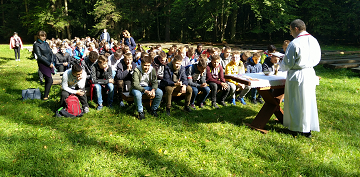 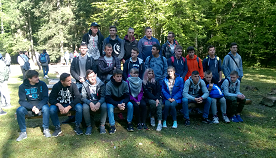 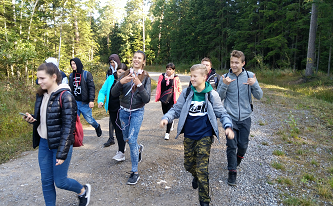 Sport
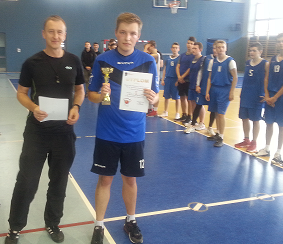 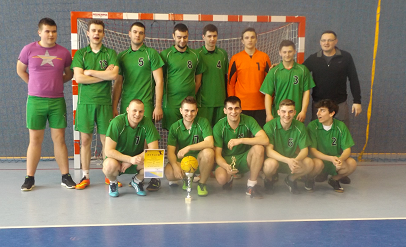 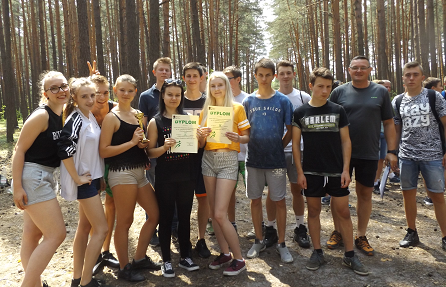 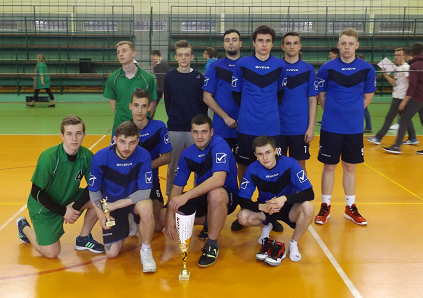 Sport
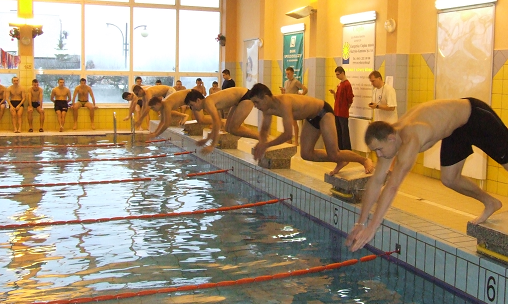 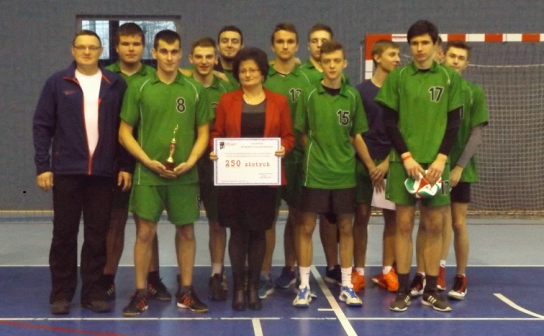 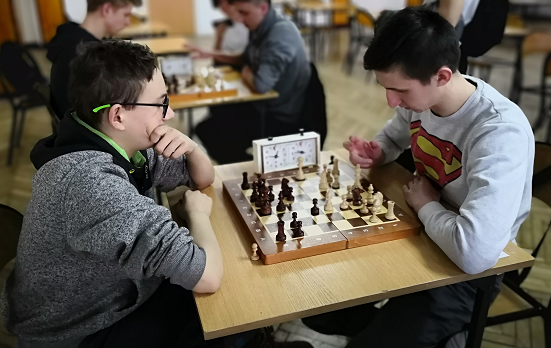 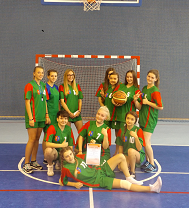 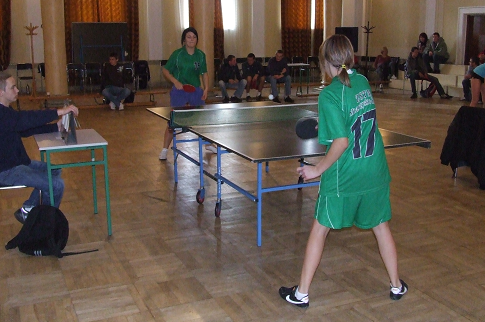 Jeśli chcesz związać swoją przyszłość 
ze służbami mundurowymi, to w naszej szkole 
możesz realizować swoje plany i marzenia.
Możesz uczestniczyć w dwóch innowacjach:
„wojskowej” i „policyjnej”.
Innowacja
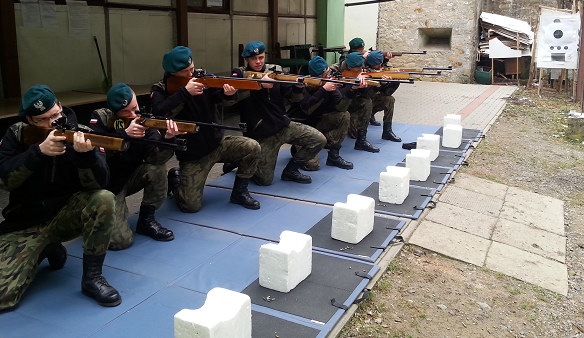 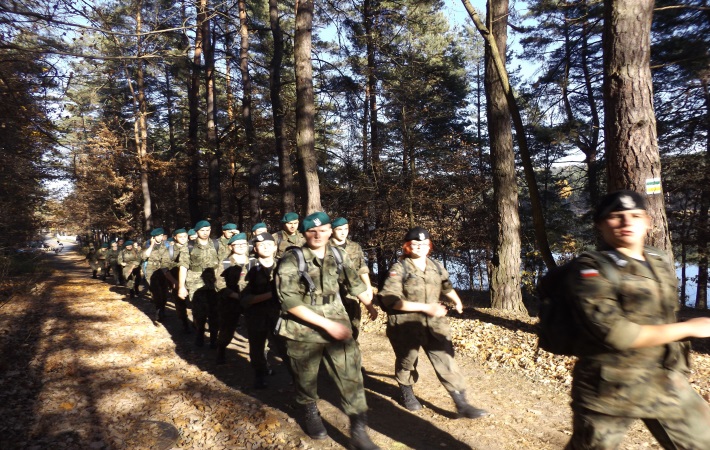 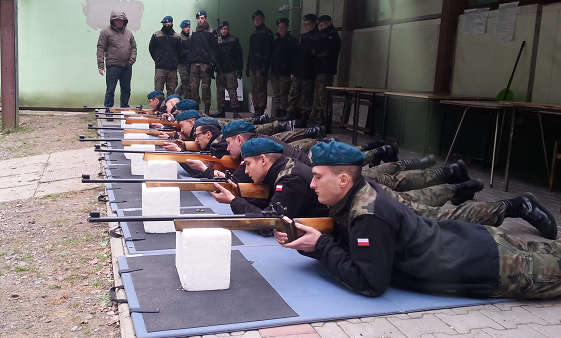 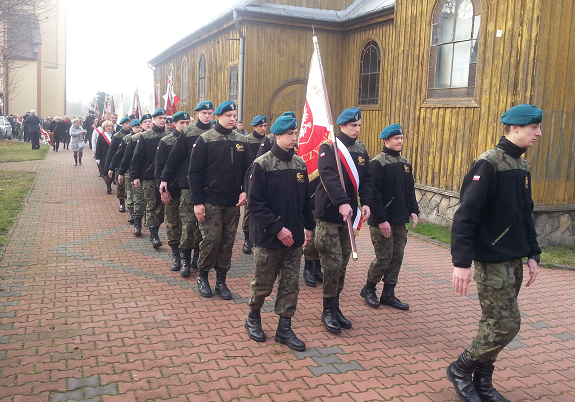 Innowacja
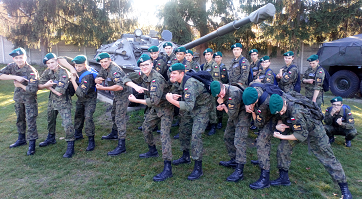 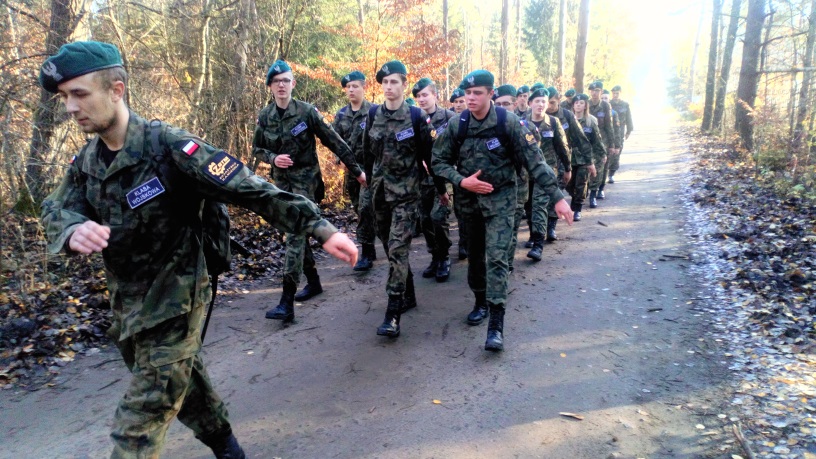 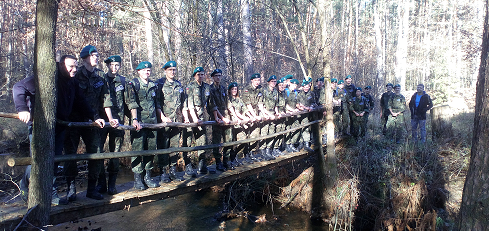 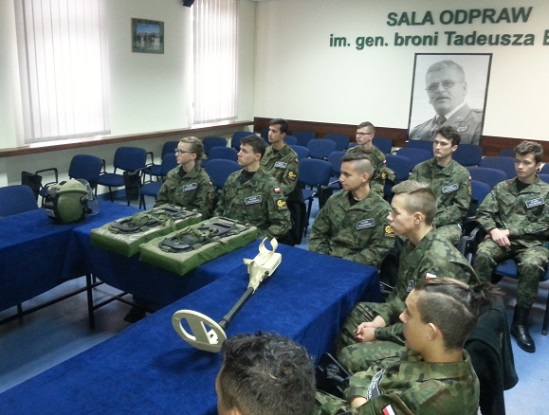 Chcielibyśmy przedstawić Wam również naszą 
ofertę edukacyjną. 
Kierunki, które Wam proponujemy 
są atrakcyjne i poszukiwane na rynku pracy.
Technik mechatronik : 
- projektuje i wytwarza części oraz zespoły maszyn,
- diagnozuje i naprawia urządzenia i systemy mechatroniczne,
- wykorzystuje nowoczesne techniki sterowania maszynami i urządzeniami łączące w sobie   elektronikę, informatykę, mechanikę i automatykę.
Technik mechanik:
- znajduje zatrudnienie jako technolog, konserwator maszyn i urządzeń, kierownik produkcji oraz kontroler jakości.
Technik transportu kolejowego:
obsługuje urządzenia sterowania ruchem kolejowym, 
 organizuje i prowadzi ruch pociągów, 
planuje przewozy pasażerskie i towarowe, 
organizuje pracę stacji, odprawę i przewóz przesyłek, ładunków i osób.
Technik elektroenergetyk transportu szynowego – maszynista znajdzie zatrudnienie w:
zakładach taboru szynowego, zajezdniach tramwajowych, trolejbusowych i metra, przedsiębiorstwach produkujących tabor szynowy, placówkach związanych z elektroenergetyką.

Technik budownictwa kolejowego: 
znajdzie zatrudnienie w:
przedsiębiorstwach infrastruktury kolejowej, biurach planowania przestrzennego, biurach projektów dróg 
i mostów kolejowych, wytwórniach i laboratoriach materiałów budowlanych i drogowych.
Technik automatyk sterowania ruchem kolejowym:
zajmuje się montażem urządzeń automatyki sterowania ruchem kolejowym, obsługuje , 
diagnozuje i remontuje urządzenia i instalacje automatyki, 
podejmuje pracę w liniach kolejowych w działach związanych 
     z energetyką, automatyką i sterowaniem.
Technik automatyk:
montuje i obsługuje urządzenia oraz instalacje automatyki, 
zajmuje się przeglądami technicznymi, diagnostyką oraz konserwacją urządzeń i instalacji automatyki, 
podejmuje pracę w firmach wykorzystujących automatykę i sterowanie produkcją , serwisach oraz zakładach produkujących maszyny i urządzenia elektryczne i elektroniczne.
Technik geolog:
wykonuje badania laboratoryjne minerałów, skał, wód i gruntów, wykonuje terenowe badania geologiczne oraz nadzoruje wiercenia, zajmuje się oceną terenu pod kątem geoturystyki.
Technik ochrony środowiska:
 monitoruje poziom zanieczyszczenia powietrza, wody i gleby, sporządza bilans zanieczyszczeń środowiska, planuje i prowadzi racjonalną gospodarkę odpadami.
Technik eksploatacji portów i terminali:

poznaje dwa języki obce zawodowe, 
 znajduje zatrudnienie w portach i terminalach lotniczych, morskich kolejowych, samochodowych 
    i żeglugi śródlądowej
podejmuje pracę jako steward / stewardessa, 
ma możliwość dalszego kształcenia się na kierunkach związanych z transportem, może wiązać swoją przyszłość ze służbami mundurowymi.
Technik logistyk:
organizuje transport, magazynowanie i dystrybucję, 
planuje produkcję, 
zarządza centrum dystrybucyjnym, 
sporządza dokumentację logistyczną.
Szkoła branżowa I stopnia kształci w zawodach:
- mechatronik,
- mechanik precyzyjny,
- ślusarz.

Szkoła policealna:
- technik BHP – 1,5 roku,
- technik usług ochrony osób fizycznych i mienia -2 lata,
- technik usług pocztowych i finansowych -1 rok.
Mamy nadzieję, że nasza oferta jest dla Was interesująca.
Jeśli macie pytania, dzwońcie do szkoły lub przyjdźcie 
Osobiście, a my odpowiemy na wszystkie Wasze 
pytania. 
Pytajcie kolegów, którzy chodzą do naszej szkoły 
lub są jej absolwentami.
Postaramy się, aby informacja w formie ulotki dotarła do 
Waszej szkoły.
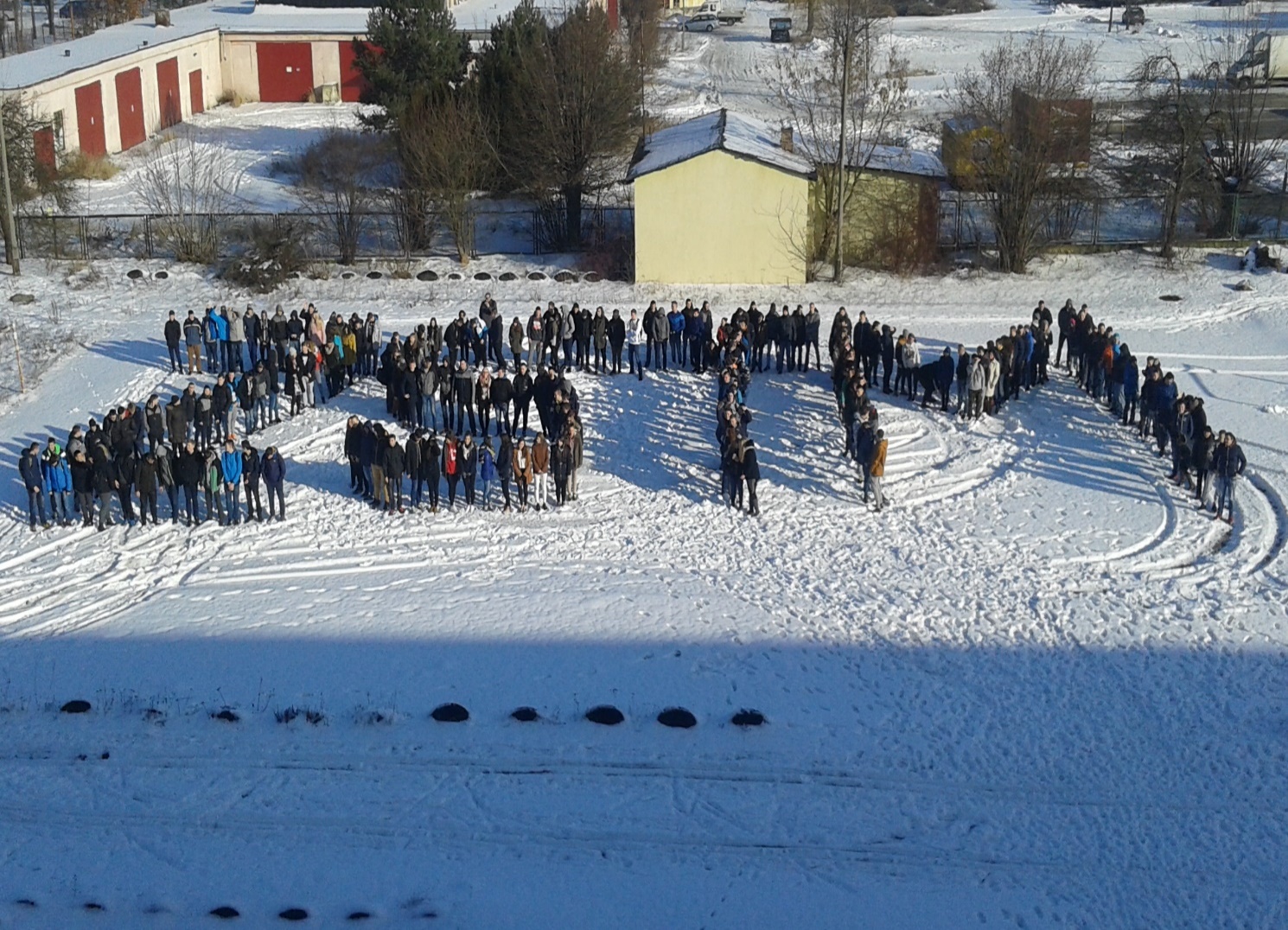 Zespół Szkół 
Transportowo – Mechatronicznych 
w Skarżysku –Kamiennej
serdecznie zaprasza
Kontakt:         Skarżysko – Kamienna
                             ul Legionów 119
kontakt@zstm.pl
Zapraszamy również na naszą stronę internetową i facebooka